Tiantian Lei
20240826
Motivation
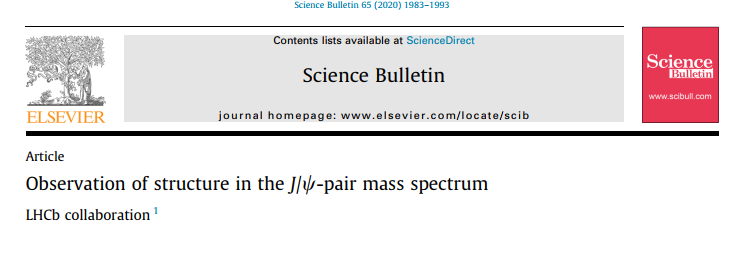 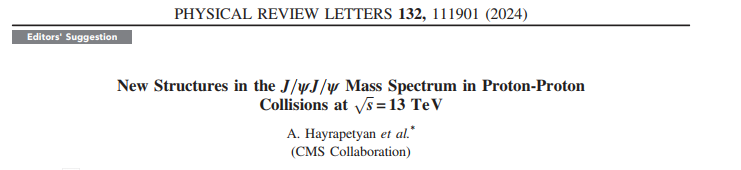 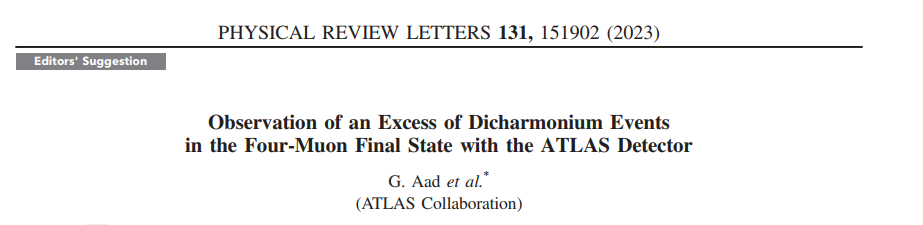 Event selection I
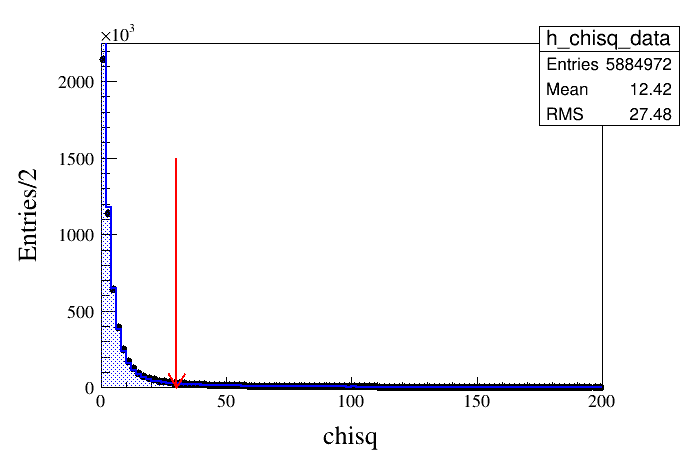 Event selection II
Signal region: 1.00<=Mphi(1)(2)<=1.04
Side band: 1.06<=Mphi(1)(2)<=1.10
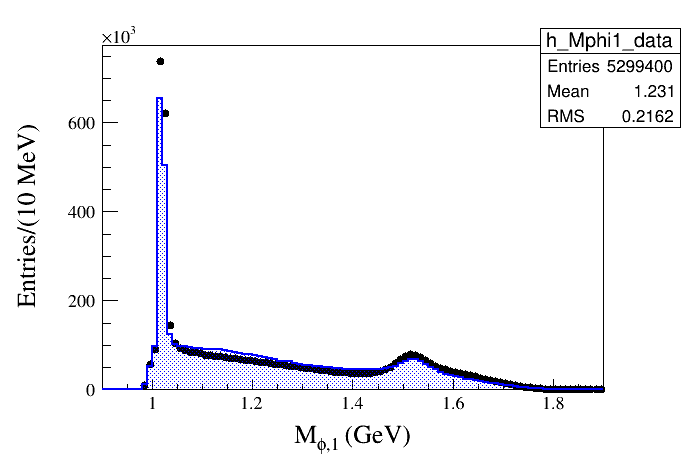 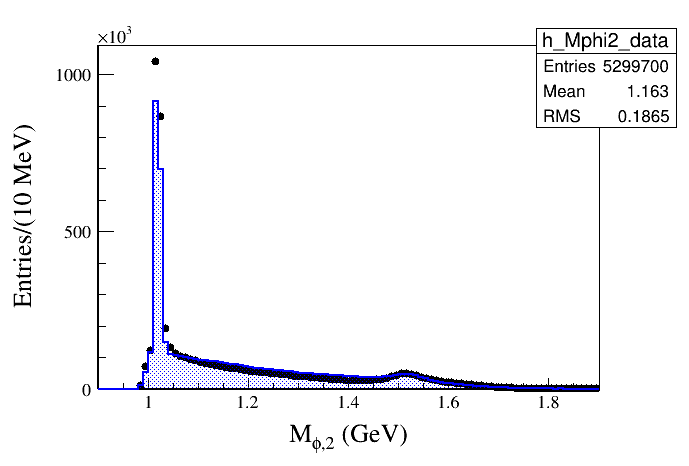 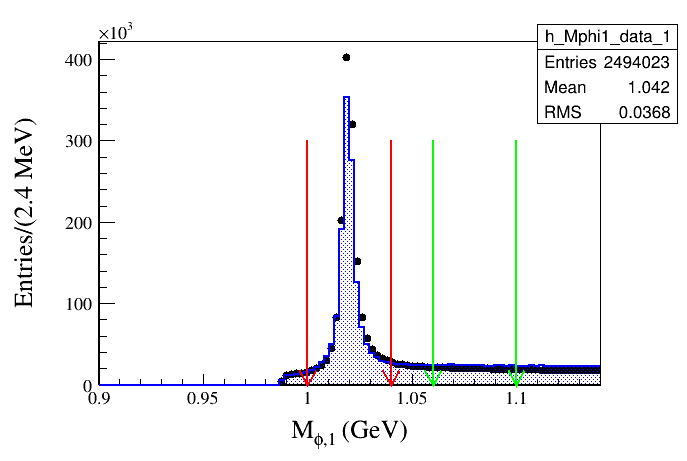 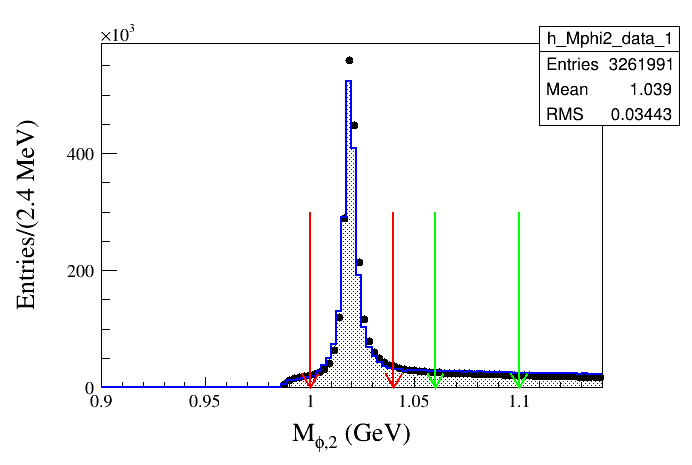 Some distributions
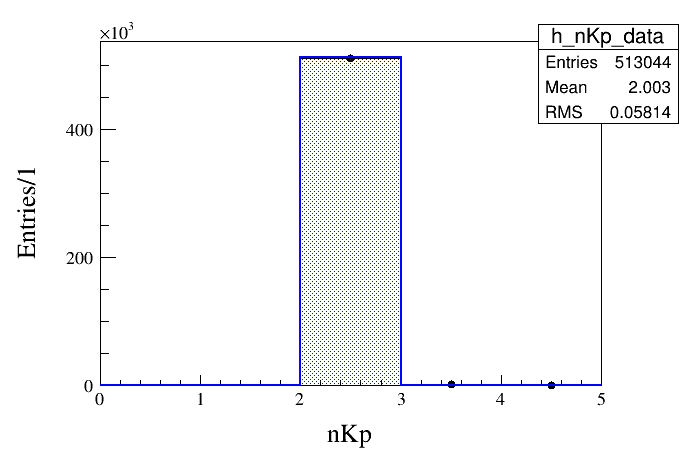 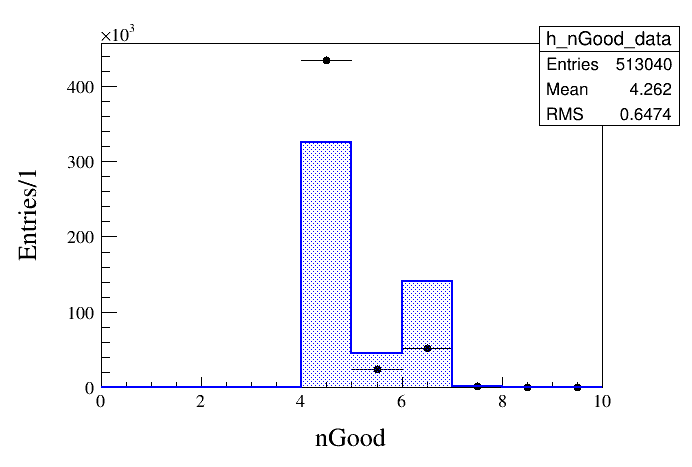 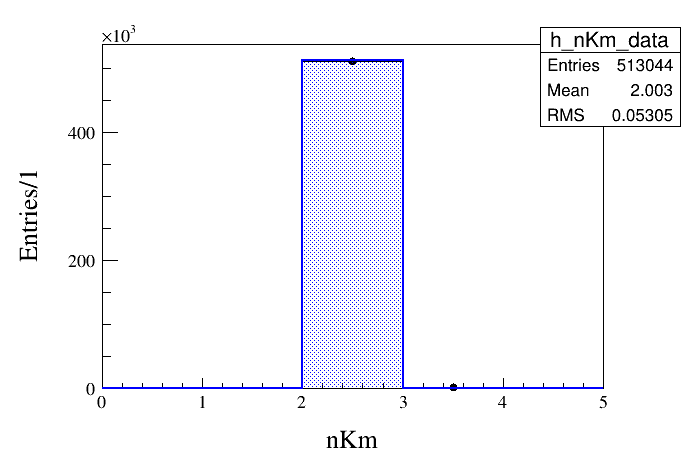 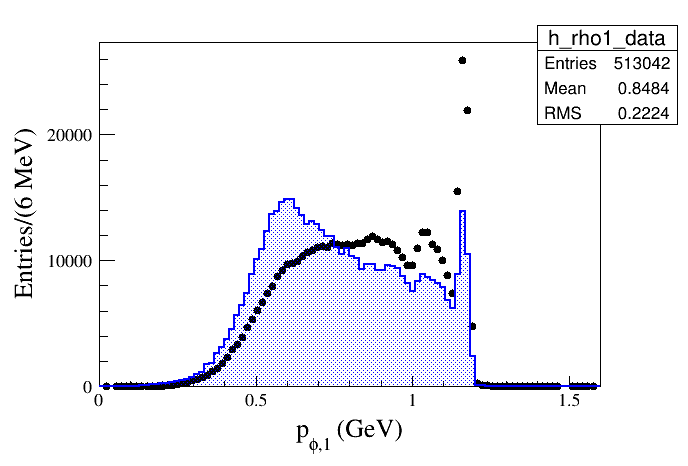 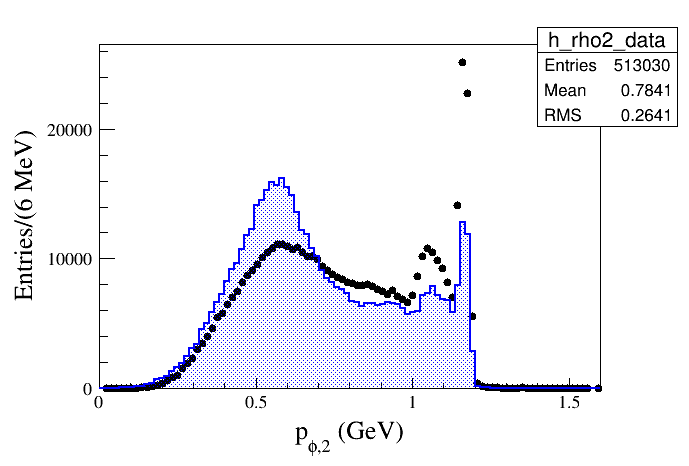 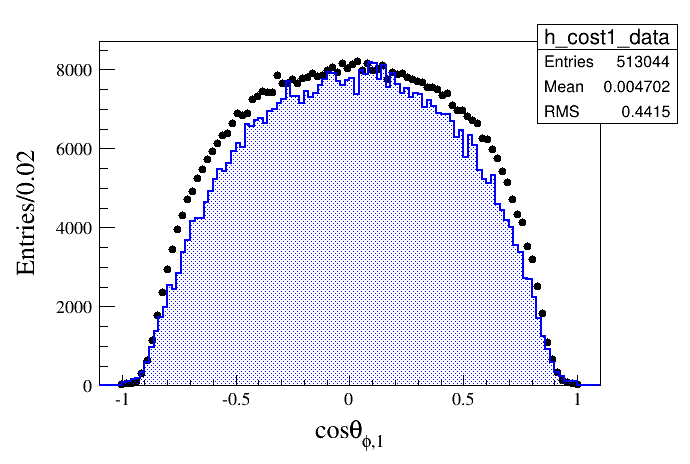 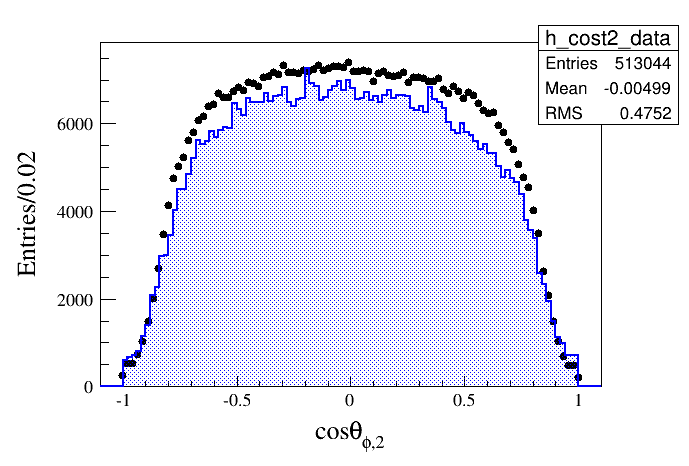 Invariant mass I (2.0-3.2 GeV)
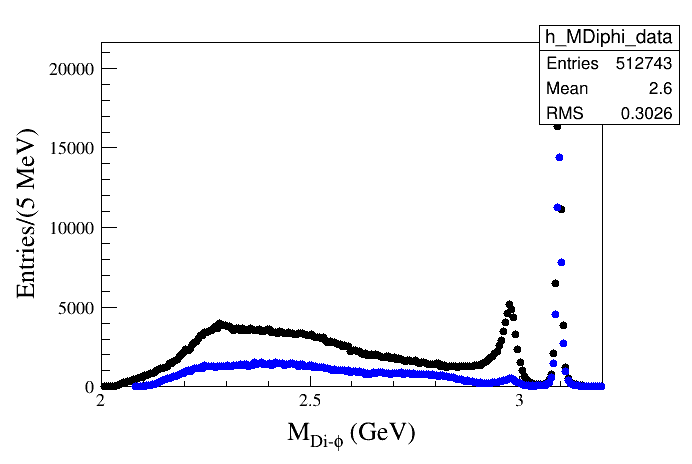 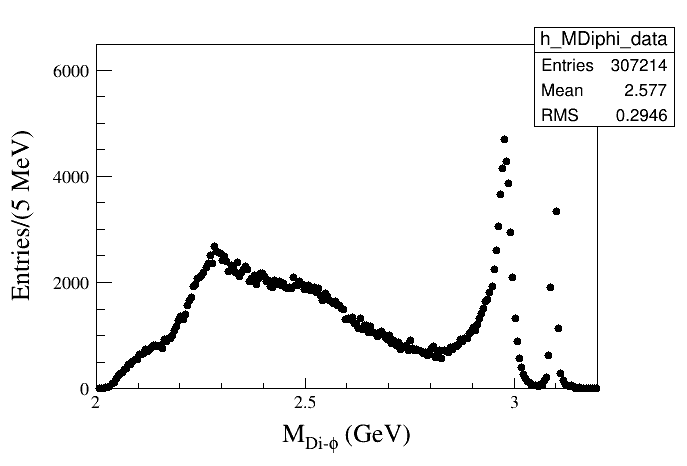 Recoil mass (-0.2-1.0 GeV)
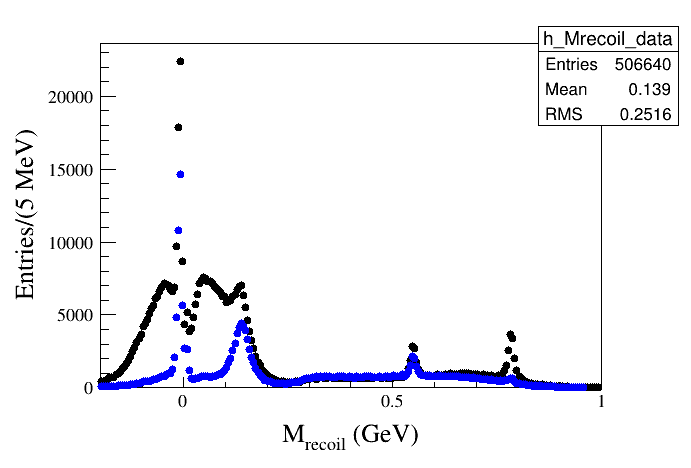 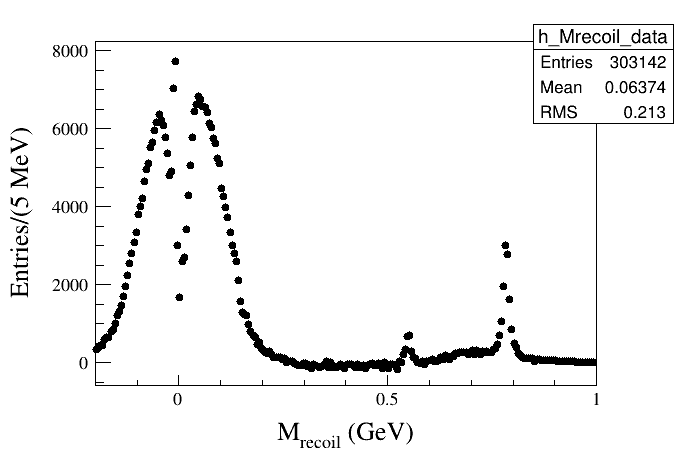 Invariant mass II (2.0-2.8 GeV)
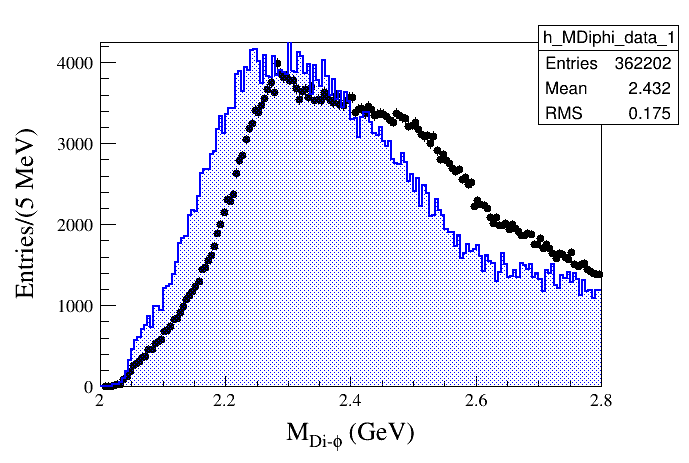 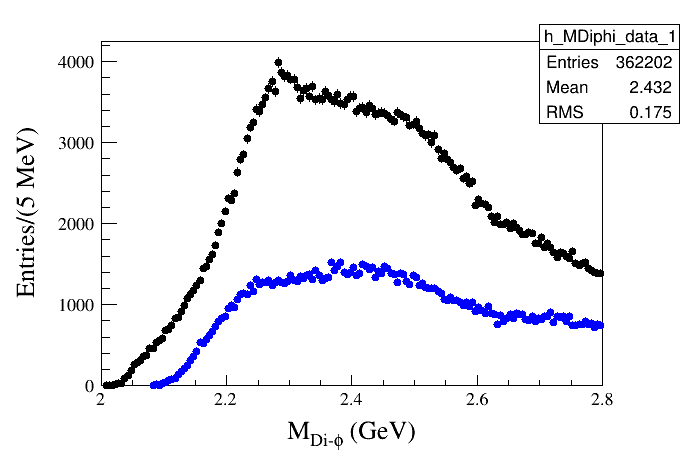 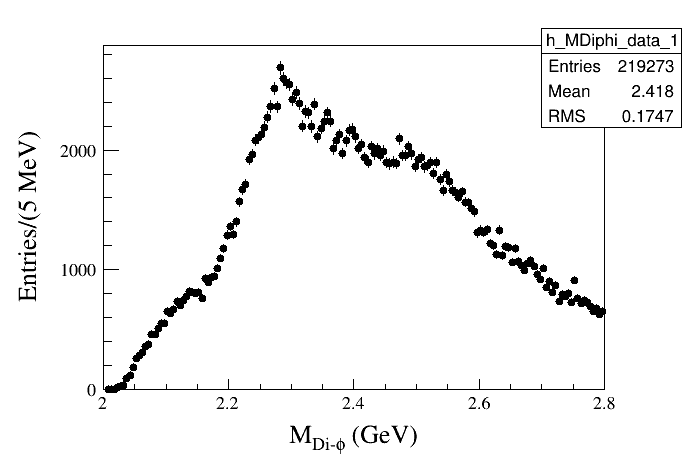 Invariant mass III (2.15-2.8 GeV)
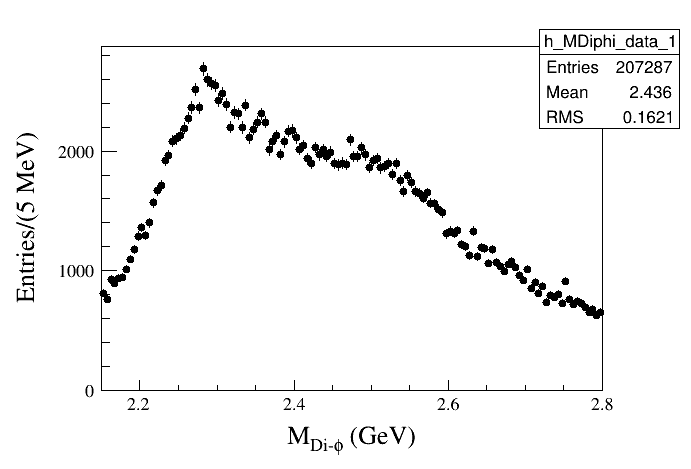 Recoil mass (-0.2-1.0 GeV) (MDiphi2.15-2.8 GeV)
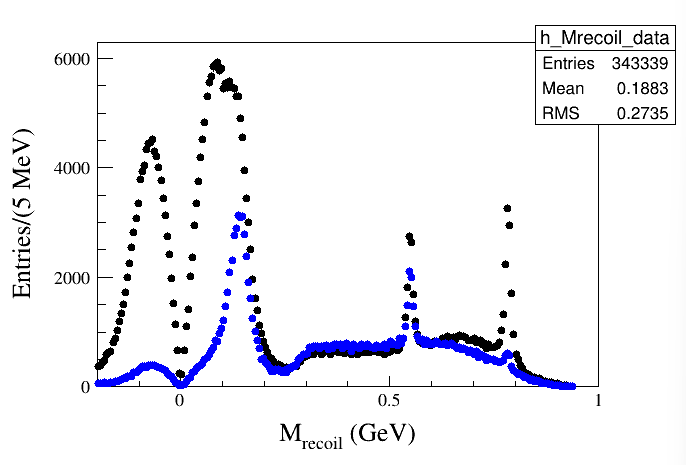 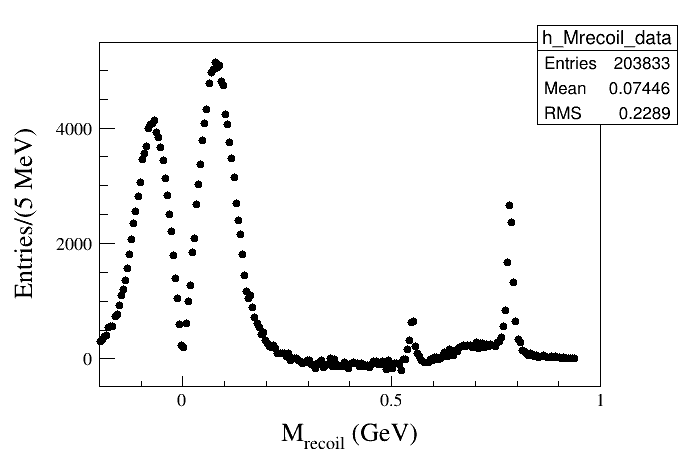 Try more strict Mphi cut
Signal region: 1.01<=Mphi(1)(2)<=1.03
Side band: 1.06<=Mphi(1)(2)<=1.08
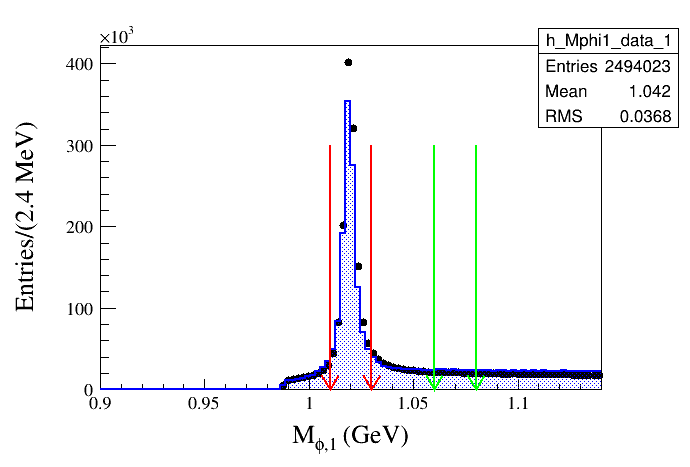 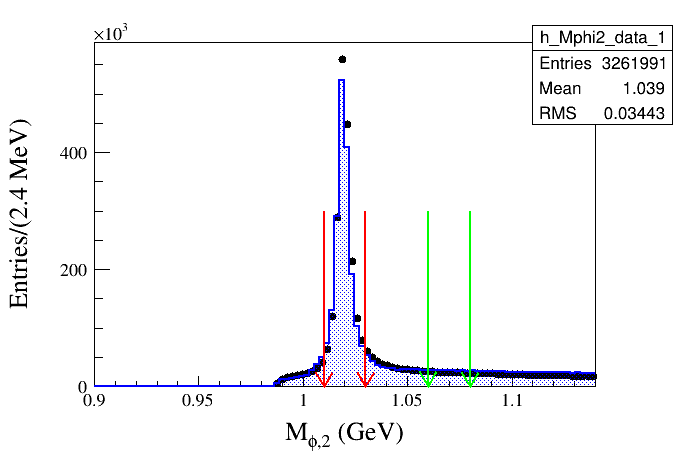 Try more strict Mphi cut
Signal region: 1.01<=Mphi(1)(2)<=1.03
Side band: 1.06<=Mphi(1)(2)<=1.08
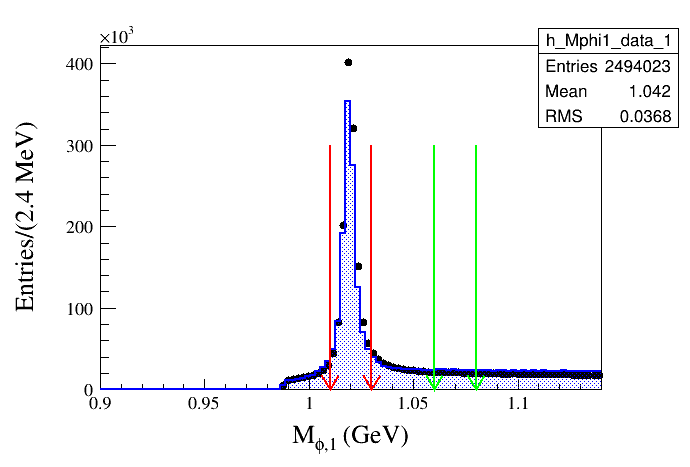 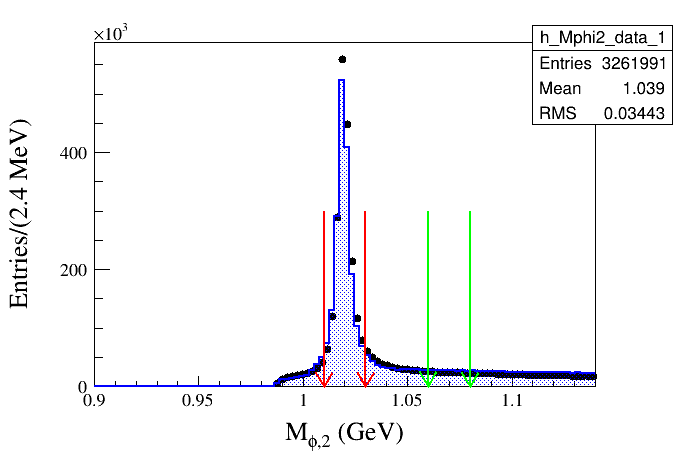 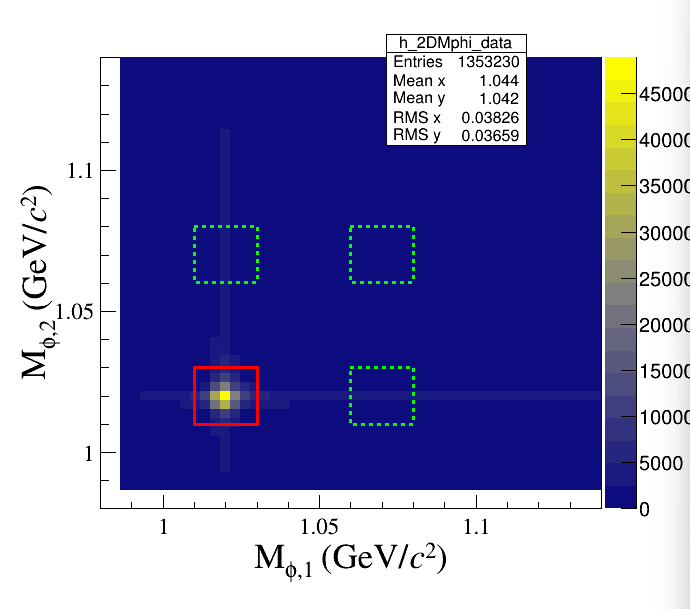 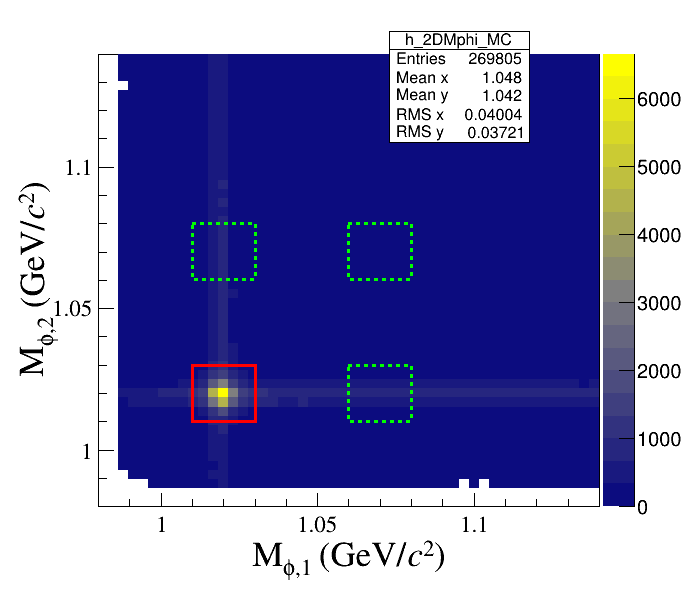 Invariant mass I (2.0-3.2 GeV)
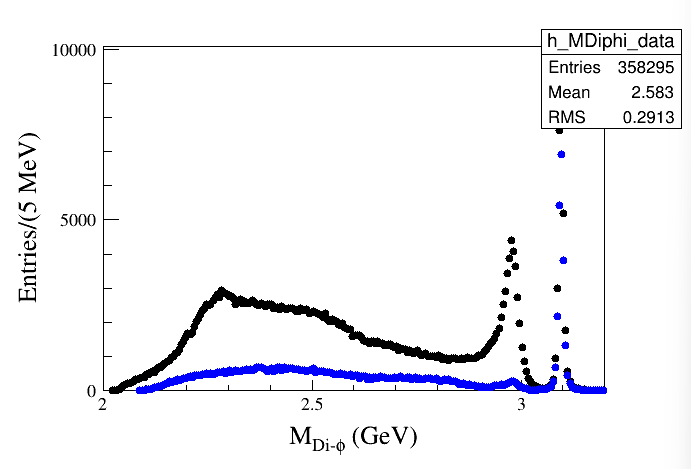 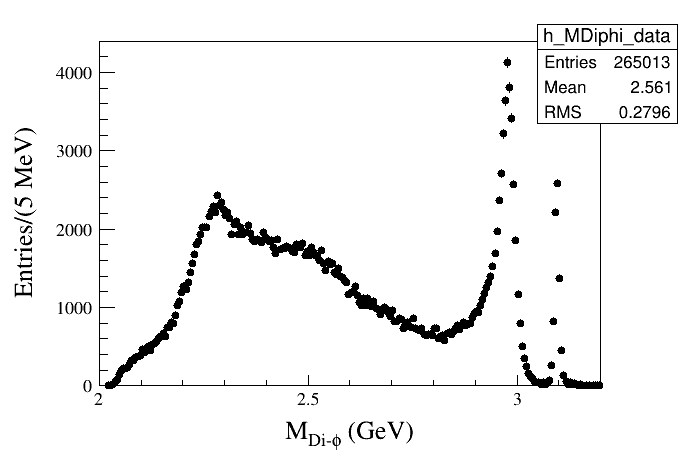 Recoil mass (-0.2-1.0 GeV)
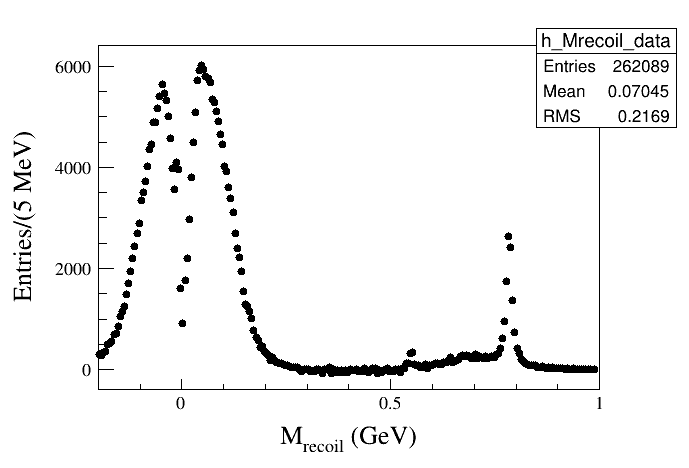 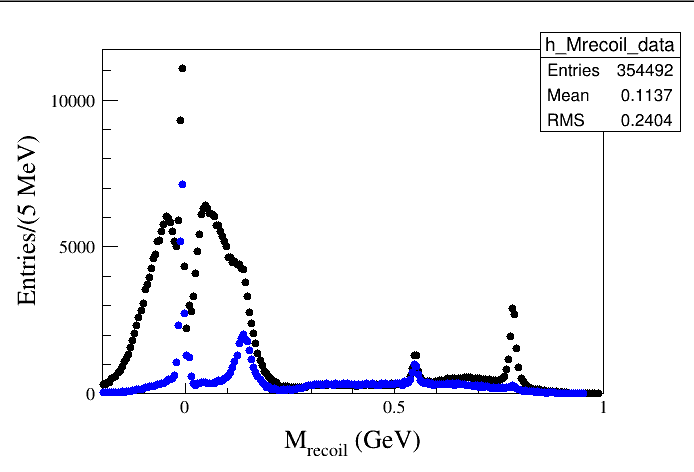 Invariant mass II (2.0-2.8 GeV)
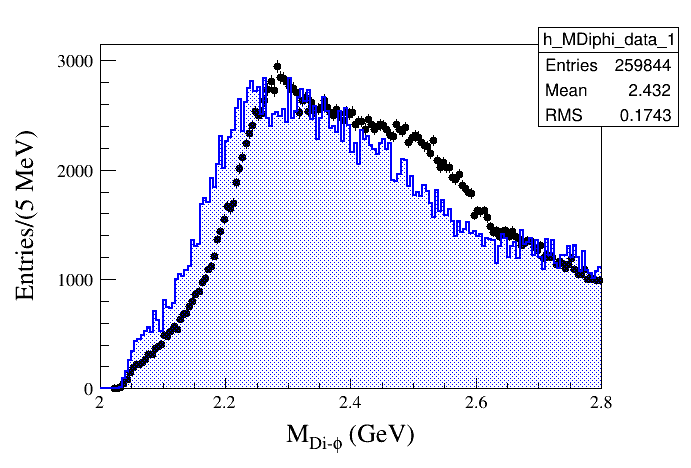 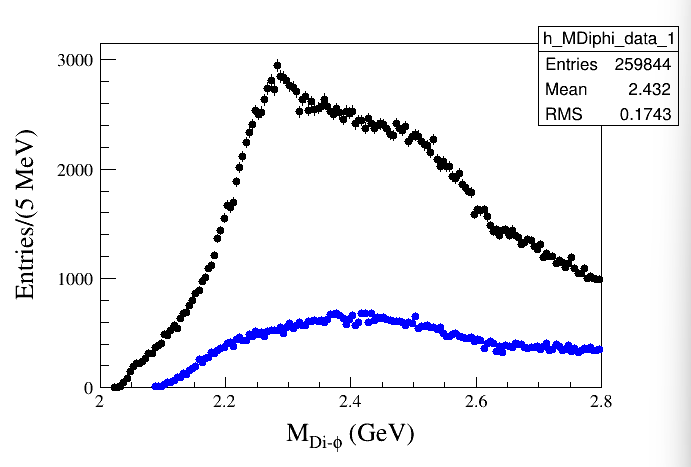 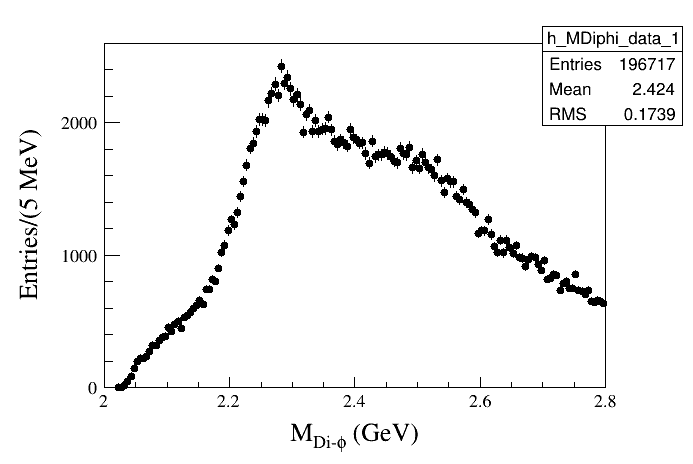 Recoil mass (-0.2-1.0 GeV) (MDiphi2.00-2.8 GeV)
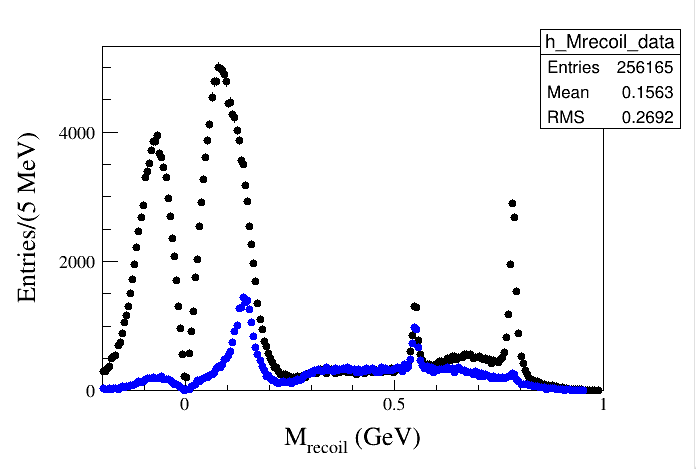 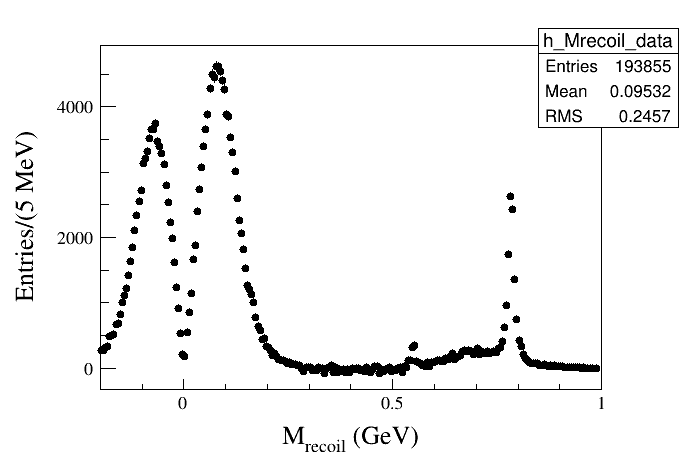 invariant mass III (2.15-2.8 GeV)
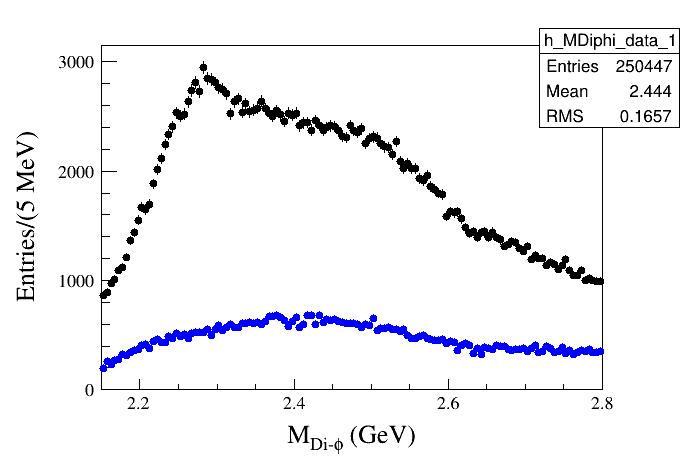 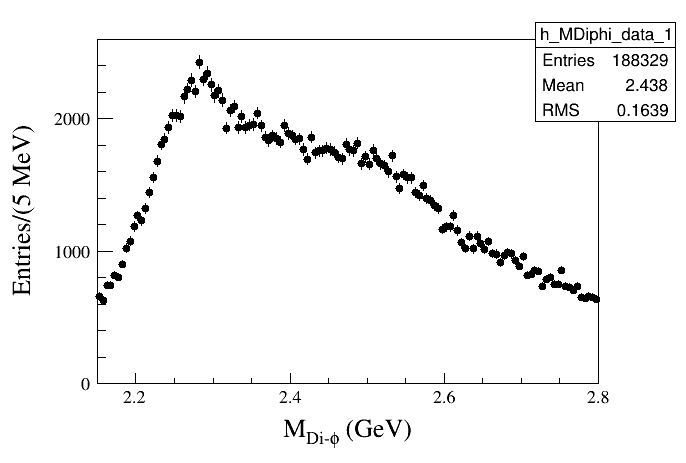 Recoil mass (-0.2-1.0 GeV) (MDiphi2.15-2.8 GeV)
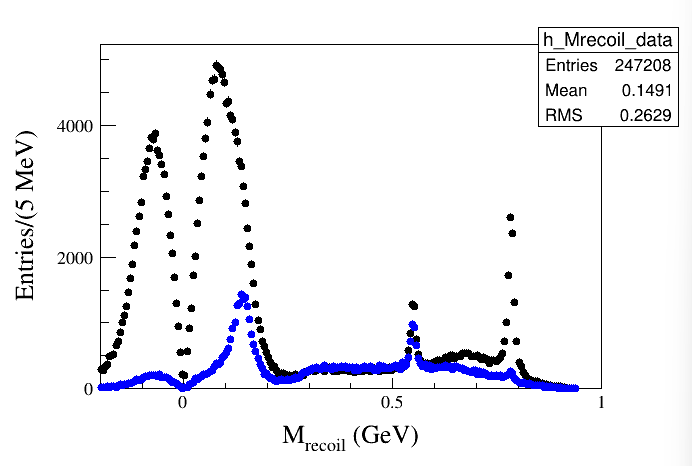 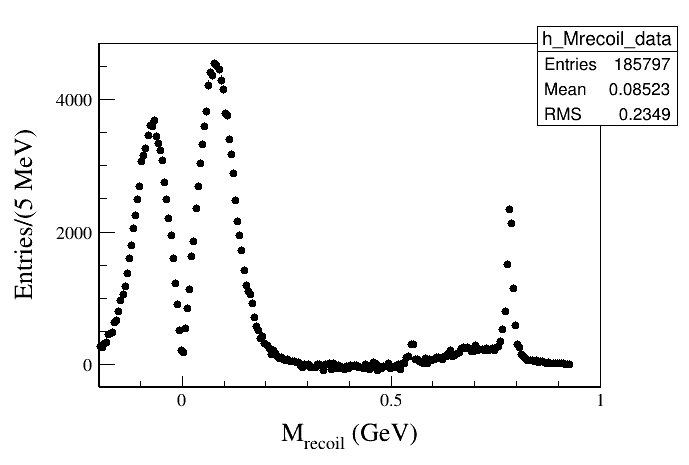 invariant mass  (2.15-2.8 GeV)
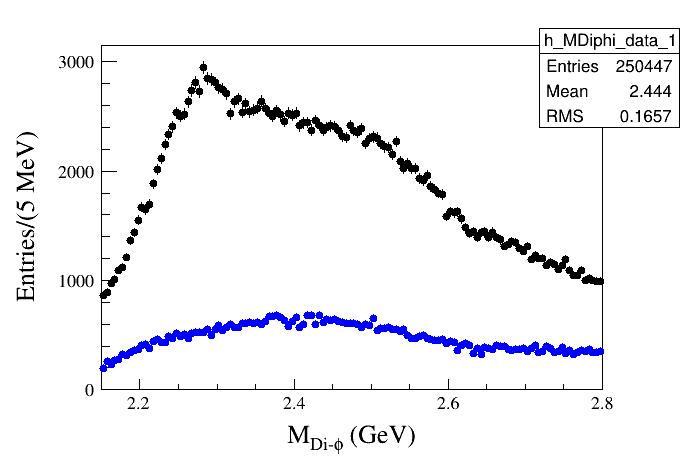 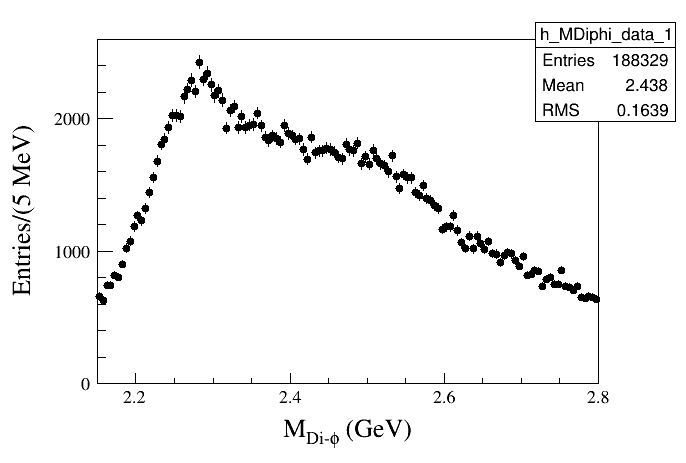 invariant mass  (2.15-2.8 GeV) M_recoil(-0.2,0.2)
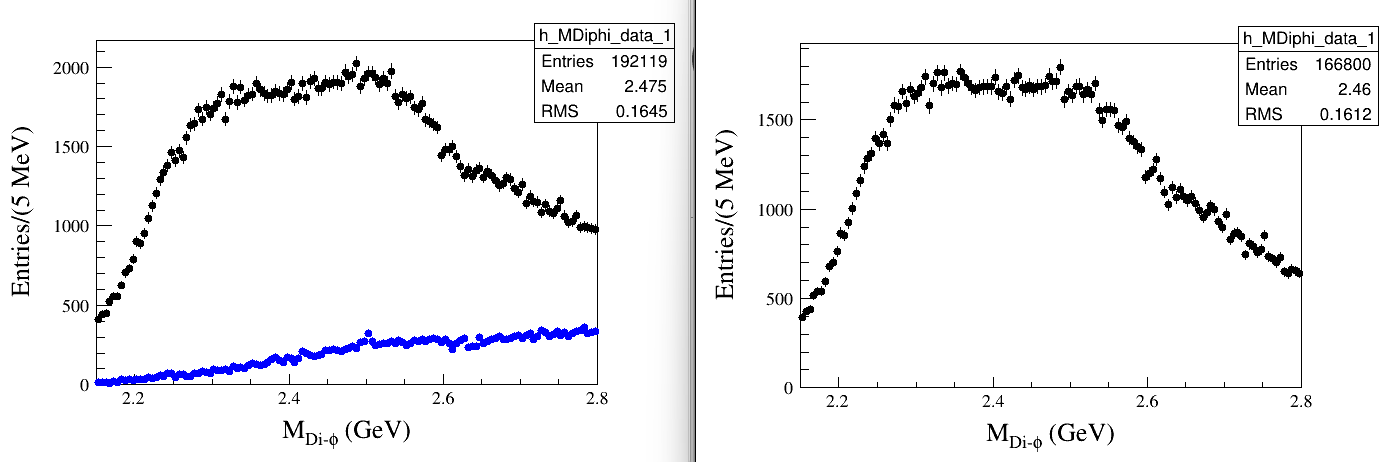 invariant mass (2.15-2.8 GeV) M_recoil(0.5,0.6)
invariant mass (2.15-2.8 GeV) M_recoil(0.75,0.82)
invariant mass  (2-3 GeV) M_recoil(-0.2,0.2)
PRD 93, 112011 (2016)
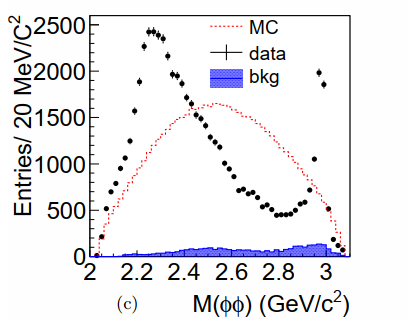 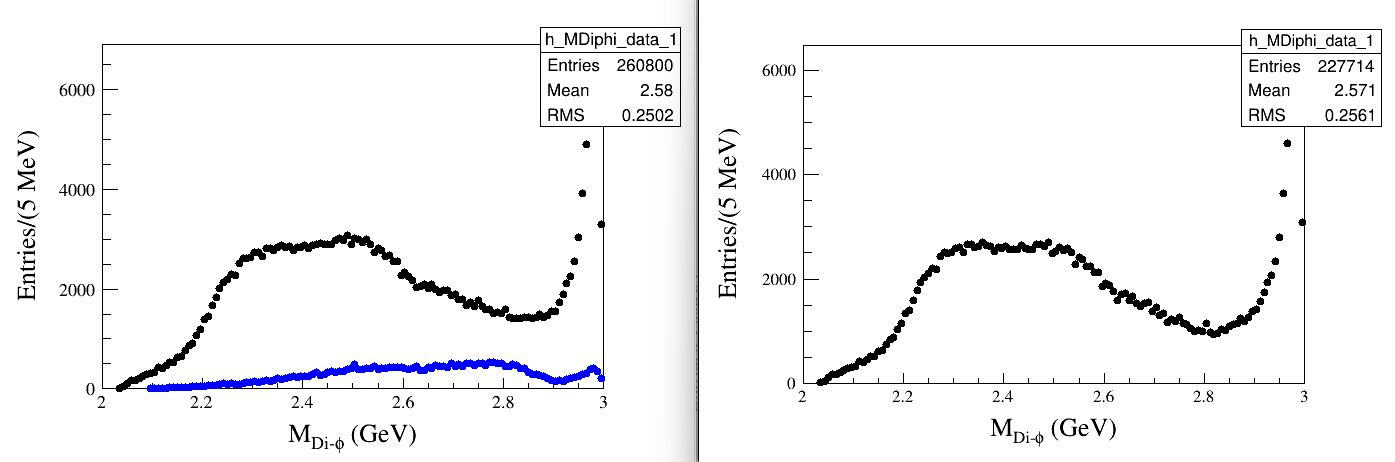 invariant mass (2-3 GeV) M_recoil(0.5,0.6)
invariant mass (2-3 GeV) M_recoil(0.75,0.82)
Topology
Topology
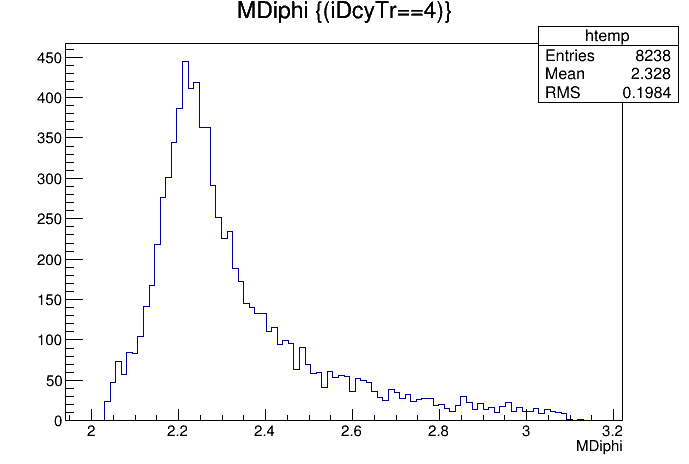 Topology Mdiphi: 2.0-2.8 GeV
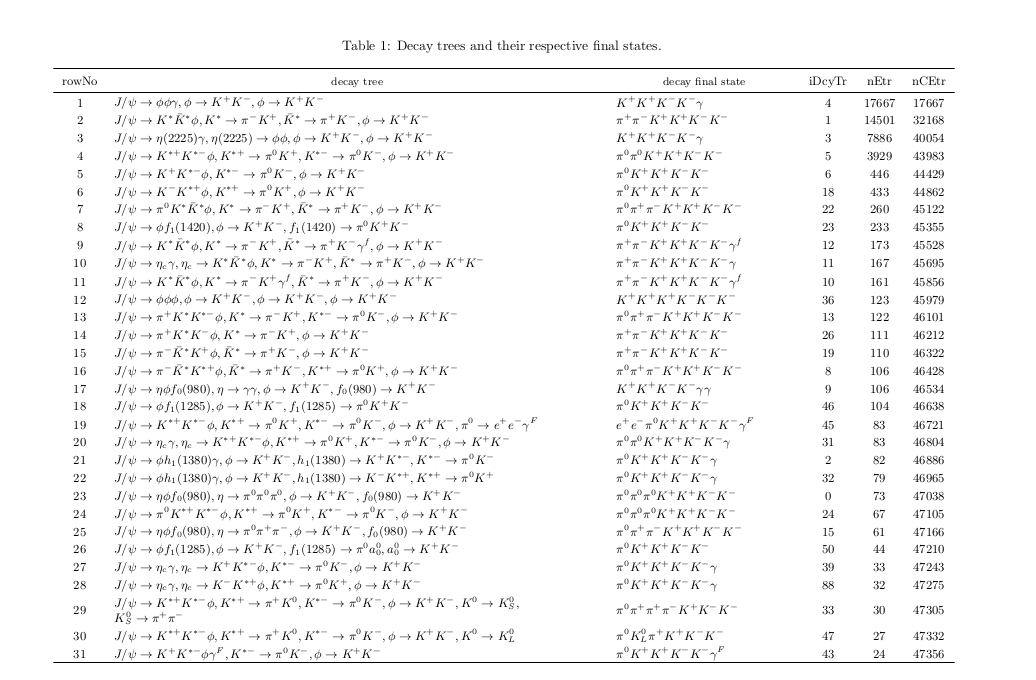 PRD 93, 112011 (2016)
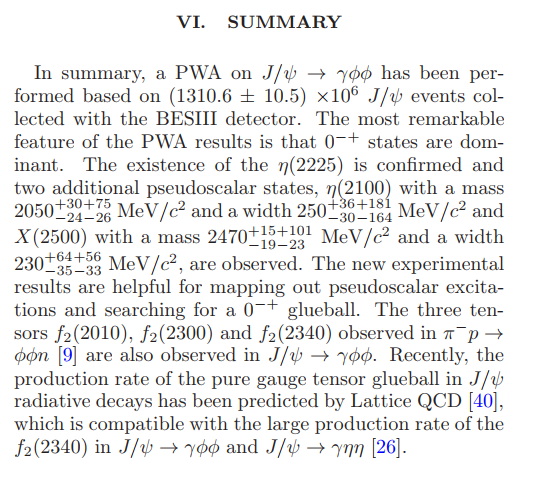